AFRIMETSUpdate to the RLMO Round Table
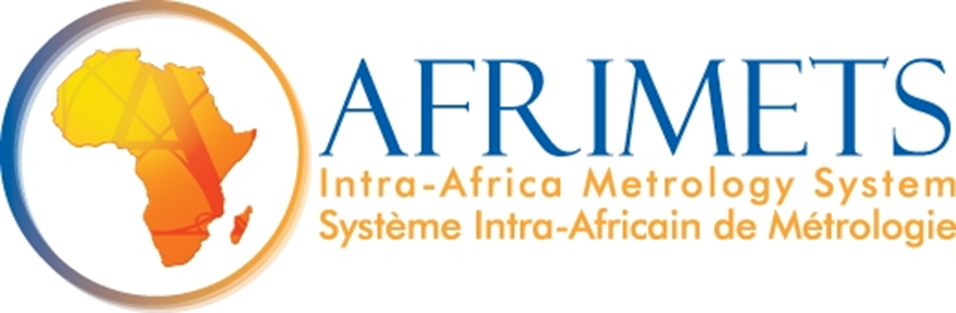 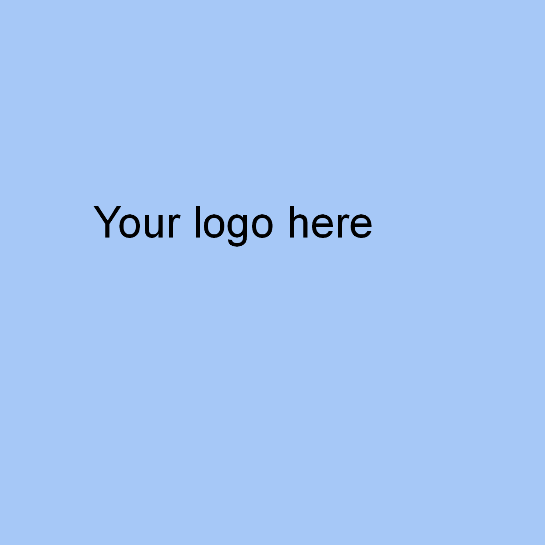 Mr. Jaco Marneweck  Vice-Chairperson Legal Metrology
RLMO Round Table meeting - September 30, 2021
Overview of significant developments and activities during the past year in the RLMO
Agreement Establishing the African Continental Free Trade Area
Came into force on 30 May 2019

14th AFRIMETS General Assembly
26 to 28 July 2021
Virtual
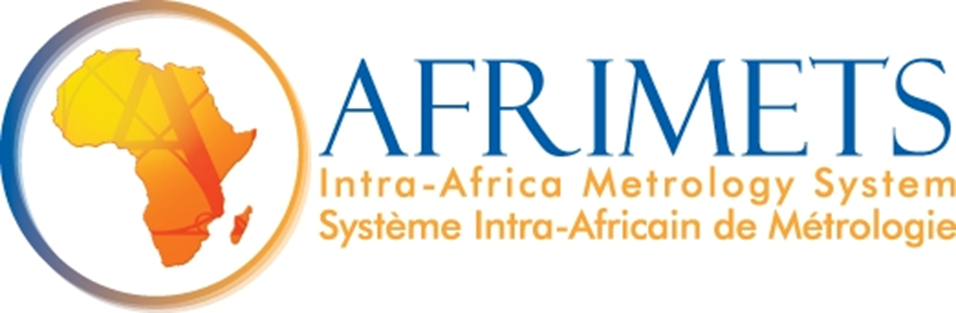 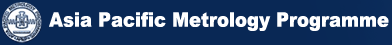 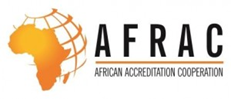 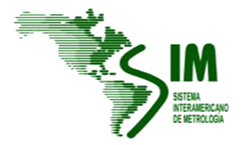 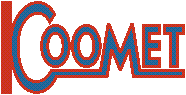 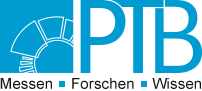 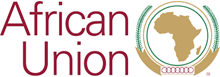 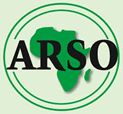 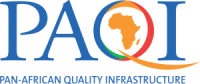 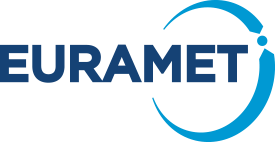 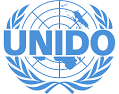 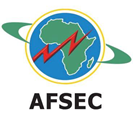 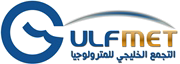 2
Overview of most urgent technical and other legal metrology issues in the region during the past year in the RLMO
COVID-19
Connectivity
Translation
Funding

AFRIMETS Technical Committee Legal 
Scheduled for 2021 Q4
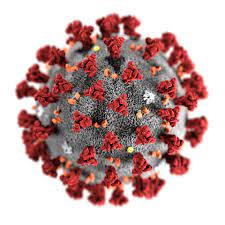 3
Anticipated calendar of eventsfor the coming year in the RLMO
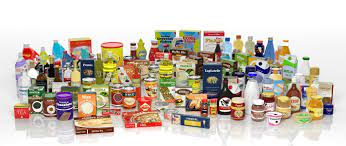 AFRIMETS TC Legal Meeting – 2021 Q4
WG Prepackages

Workshop Electricity/ Speed Meters 
Will take place at the time of the AFRIMETS TC Legal Meeting
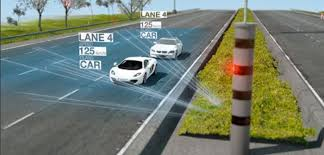 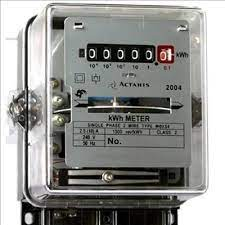 4
Comments on RLMO discussion topics for this year
Discussion Topic: 
How is your RLMO approaching ‘digitalization’ pertaining to measuring instruments in your region?

Would be used as a catalyst for discussion within AFRIMETS TC Legal
5
Summary/Concluding remarks
AFRIMETS Co-Secretariat to work at getting technical work back to “normality”
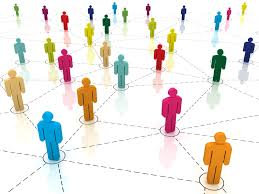 6